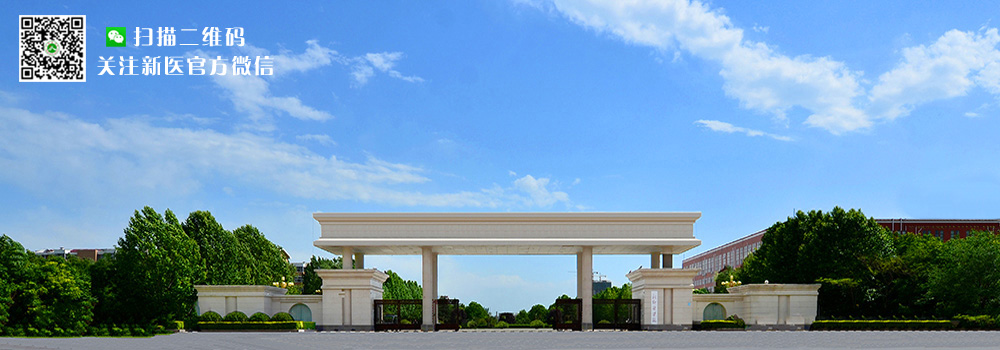 新乡医学院基础医学院
2018年春季人体解剖与组织胚胎学硕士论文答辩会
1.题目：二吡啶酮腙二硫代丁酸对人胃癌细胞系生长抑制的机制　
  答辩人：郭醒爽 　　    导师：高福莲
2. 题目：胎儿脑结构的扩散张量成像及其在缺血缺氧脑病的应用　
　答辩人：郝  沛　　　   导师：刘恒兴
3. 题目：DWI-MRI在宫颈癌的诊断及化疗疗效中应用价值研究　
　答辩人：黄文亮　　     导师：王志勇
4. 题目：子宫肌瘤超声消融术的弥散张量成像观测　
　答辩人：孟建钦　    　 导师：崔卫刚
5. 题目：EPO改善高脂诱导肥胖小鼠脂肪纤维化的研究　
　答辩人：温利文　     　导师：王庆志 　
答辩委员会：
        主席：张钦宪    教    授   博士生导师   郑州大学
        委员：郭志坤    教    授   博士生导师   新乡医学院
                   高福莲    教    授   硕士生导师   新乡医学院
                   崔卫刚    副教授   硕士生导师   新乡医学院
                   张应花    副教授   硕士生导师   新乡医学院
                   王志勇    副教授   硕士生导师   新乡医学院
答辩时间：2018.5.9  AM 9:00
答辩地点：老实验楼2楼人体解剖学会议室